Муниципальное бюджетное дошкольное образовательное учреждение «Центр развития ребенка - детский сад №28 «Огонек»
Музей Природы в гостях у группы «Бабочки» в детском саду «Огонек»
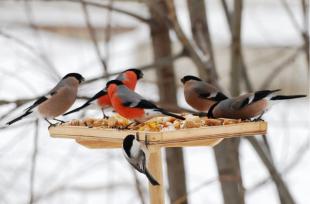 Выполнила: воспитатель 
Грачева Анна Николаевна
Бердск     2020
Наш детский сад каждый год участвует в городской акции «Добрая зима». Ведь птицы очень нуждаются в нашей помощи в зимние морозные дни.
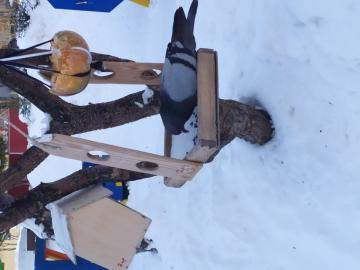 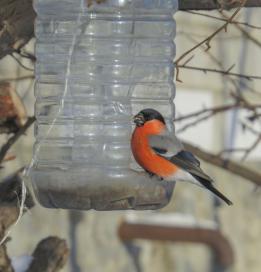 6 февраля к нам в гости приезжал Музей Природы  с выездным уроком о птицах.
Мы узнали много нового  интересного о зимующих птицах.
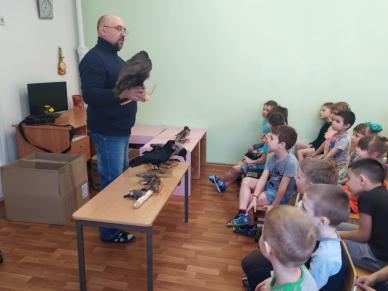 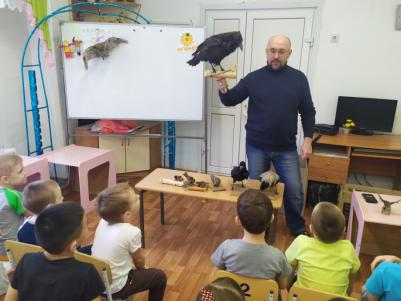 Сергей Александрович рассказал почему перелетные птицы улетают в теплые края, чем питаются зимующие птицы, как мы можем им помочь. Теперь мы знаем, каким кормом можно кормить птиц, а каким нельзя!
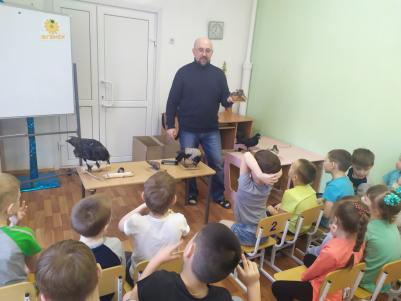 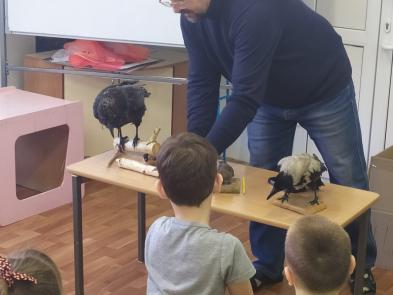 Мы увидели настоящие чучела птиц, узнали об их повадках и даже послушали птичьи голоса.
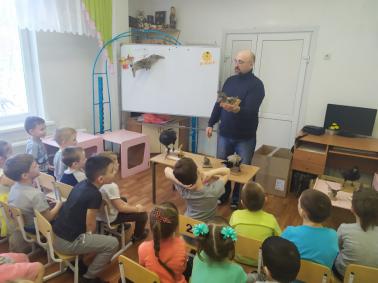 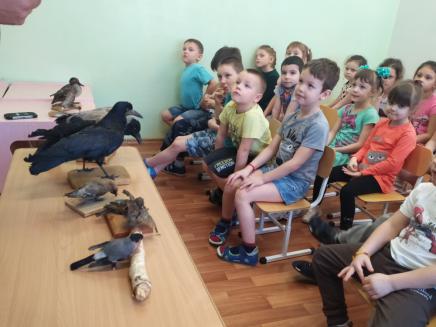 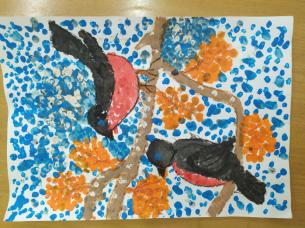 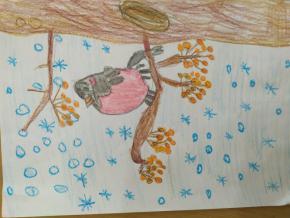 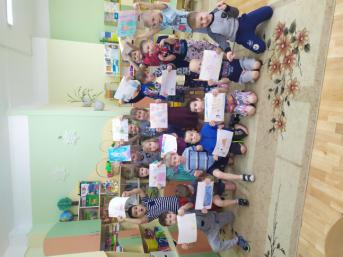 Мы выучили стихотворение и загадки про птиц.
И конечно их нарисовали.
Вместе с родителями мы изготовили кормушки. Кормушки из дерева, картона, пластика и даже из тыквы!
Получилась настоящая птичья столовая.
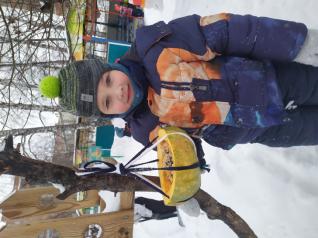 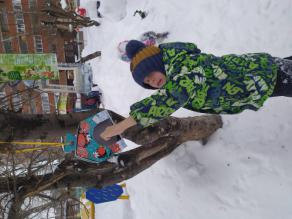 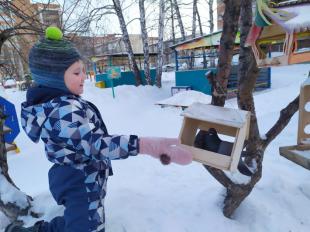 Всю зиму мы подкармливали птиц. 
Наблюдая за птицами, мы заметили, что они привыкли к корму и прилетали в свою «столовую» в одно и то же время.
Дети поняли, что они делают хорошее дело – помогают выжить птицам в самое трудное время года.
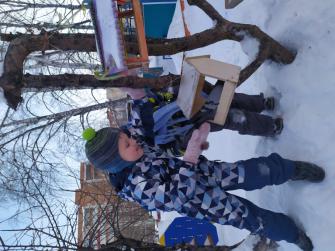 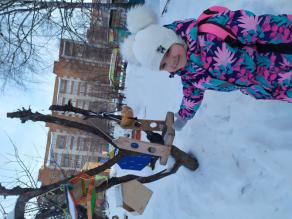 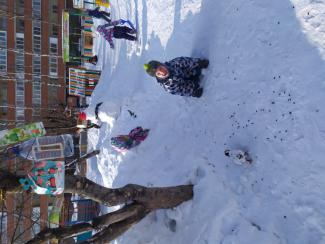 Благодарим за внимание!